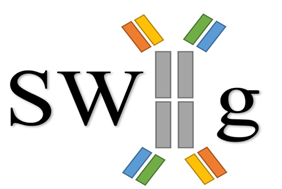 SWIG Draft Terms of Reference
30th November 2022
Statement of Purpose
The South West Immunotherapy Clinical Advisory Group (SWIG) endeavours to deliver equity of access to the best medical practice for our patient population. 

The essential priorities of SWIG are to provide a service that is safe, high quality, efficient and promotes positive patient experience.
Context
Due to the rapid development of immuno-oncology (IO) services, it was decided, after consultation with regional clinical colleagues and SWAG, Peninsula and Velindre Management Teams, that a formal Clinical Advisory Group focused on Immuno-oncology was required; the inaugural meeting was held in March 2022.
Structure and Responsibilities
The agenda will include topics appropriate for regional action and ensure that there is no duplication with the National IO forum:
Provision of the opportunity for IO Clinical Teams in provider organisations to meet together to discuss issues affecting the South West IO Services, collaborate and support each other in providing the best services for patients
Coordinate Specialist IO Peer Support (SIPS)
Share Best Practice, for example business cases
Avoid duplication of work wherever possible
Organise regional complex/other MDT meetings as appropriate
Coordinate patient care pathways to ensure equitable access across the region
Provision of local training and GP education events
Formation of Late Effects services 
Coordinate research by provision of a regional list of IO clinical trials to encourage cross site referrals
Recommend consensus views on regional issues that can be fed back to provider Trusts and/or the Cancer Alliance.
Membership
Clinical Chair
Immunotherapy Oncologist representative from each Trust:
Gloucestershire Royal Hospitals NHS Foundation Trust
North Bristol NHS Trust
North Devon and Exeter NHS Foundation Trust
Plymouth Hospitals NHS Trust
Royal United Hospital Bath NHS Foundation Trust
Royal Cornwall Hospitals NHS Foundation Trust
Somerset Foundation Trust
Torbay and South Devon NHS Foundation Trust
University Hospitals Bristol and Weston NHS Foundation Trust
Velindre University NHS Trust
Yeovil District NHS Foundation Trust.
Immunotherapy Nurse representative from each Trust (as above)
Membership continued
Medical Specialists with an interest in immunotherapy toxicity representing each Trust:
Endocrinology
Cardiology
Dermatology
Gastro/Hepatology
Nephrology
Neurology
Respiratory
Rheumatology.
Administrative support from the CAG Support Service
Nominated network group member responsible for users’ issues and information for patients / carers (Cancer Clinical Advisory Group Manager)
Nominated network group member responsible for clinical trial recruitment function.
Quoracy
The meeting will be quorate when at least one member from each Trust is present. The meeting may convene when at least xxx out of the xxx (11)? Trusts are represented, but any decisions must be validated by the non-represented Trusts via email prior to implementation.
Accountability
The Cancer Clinical Advisory Group Manager will report operational issues that cannot be resolved with existing resources to the SWAG and Peninsula Cancer Operational Group and strategic issues to the SWAG and Peninsula Cancer Alliance Board or the Provider Cancer Lead and Medical Directors by exception, as required by the issues currently being discussed.  

The SWIG Chair and other members of the group will be invited to COG and CA Board meetings when relevant subject matters are due to be discussed.
Management
The Clinical Chair will be responsible for preparing an agenda in consultation with members of the Group via email, with administrative support from the CAG Support Service, and for inviting any external guests, or agreeing requests from external guests to attend. The agenda will be circulated a week ahead of the meeting. 

A report and action tracker will be produced collaboratively by the CAG Administrative Coordinator, CAG Manager and Chair, and circulated via email prior to the next meeting.
Frequency
The South West Immunotherapy Group (SWIG) will meet twice a year and ad hoc as required.
Webpage
https://www.swagcanceralliance.nhs.uk/cag-cancer-alliance-clinical-advisory-groups/systemic-anti-cancer-therapies-clinical-advisory-group/south-west-immunotherapy-clinical-advisory-group/